Vaccines, Masks, and the Delta Variant
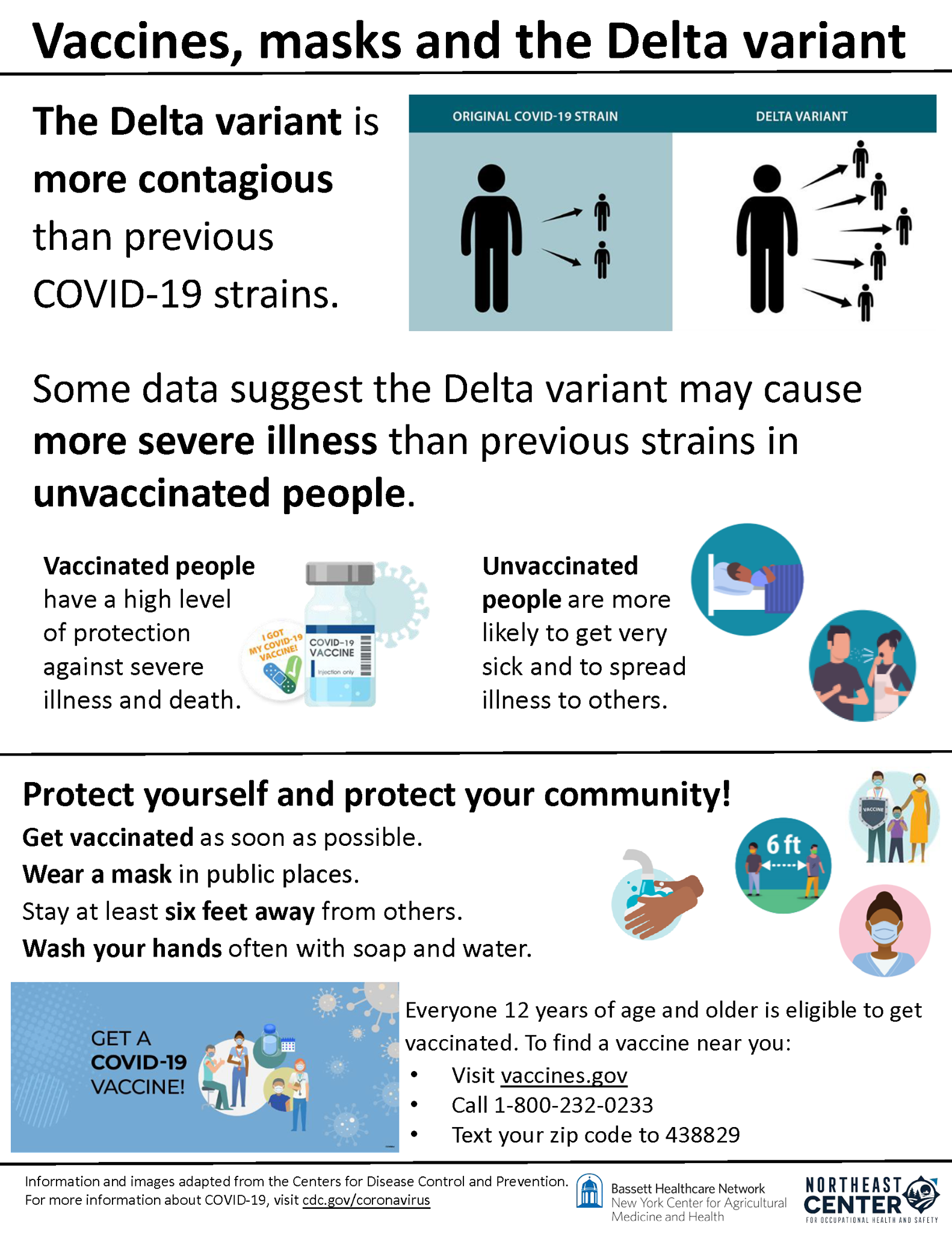 The Delta variant is more contagious than previous COVID-19 strains.
Some data suggest the Delta variant may cause more severe illness than previous strains in unvaccinated people.
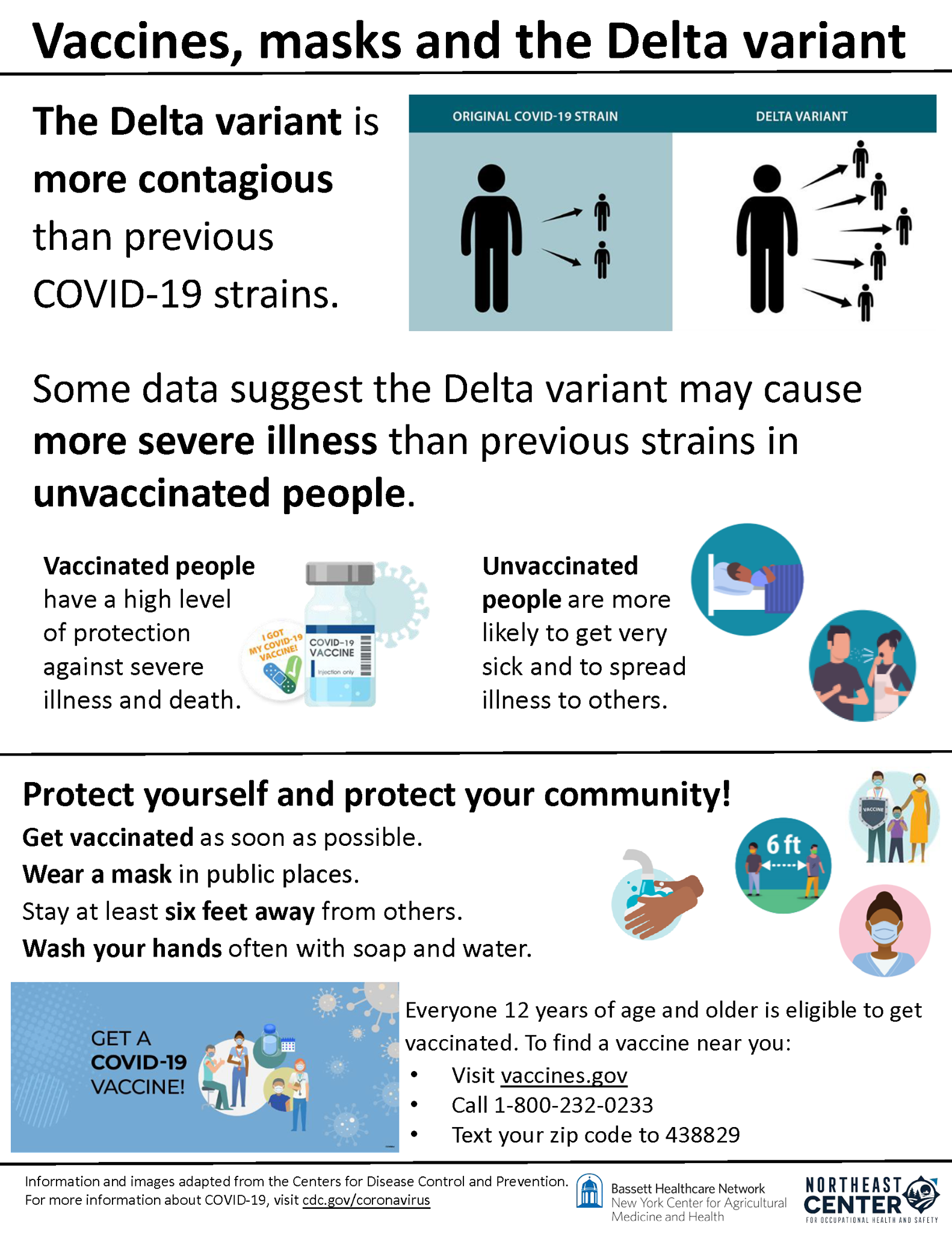 Vaccinated people have a high level of protection against severe illness and death.
Unvaccinated people are more likely to get very sick and to spread illness to others.
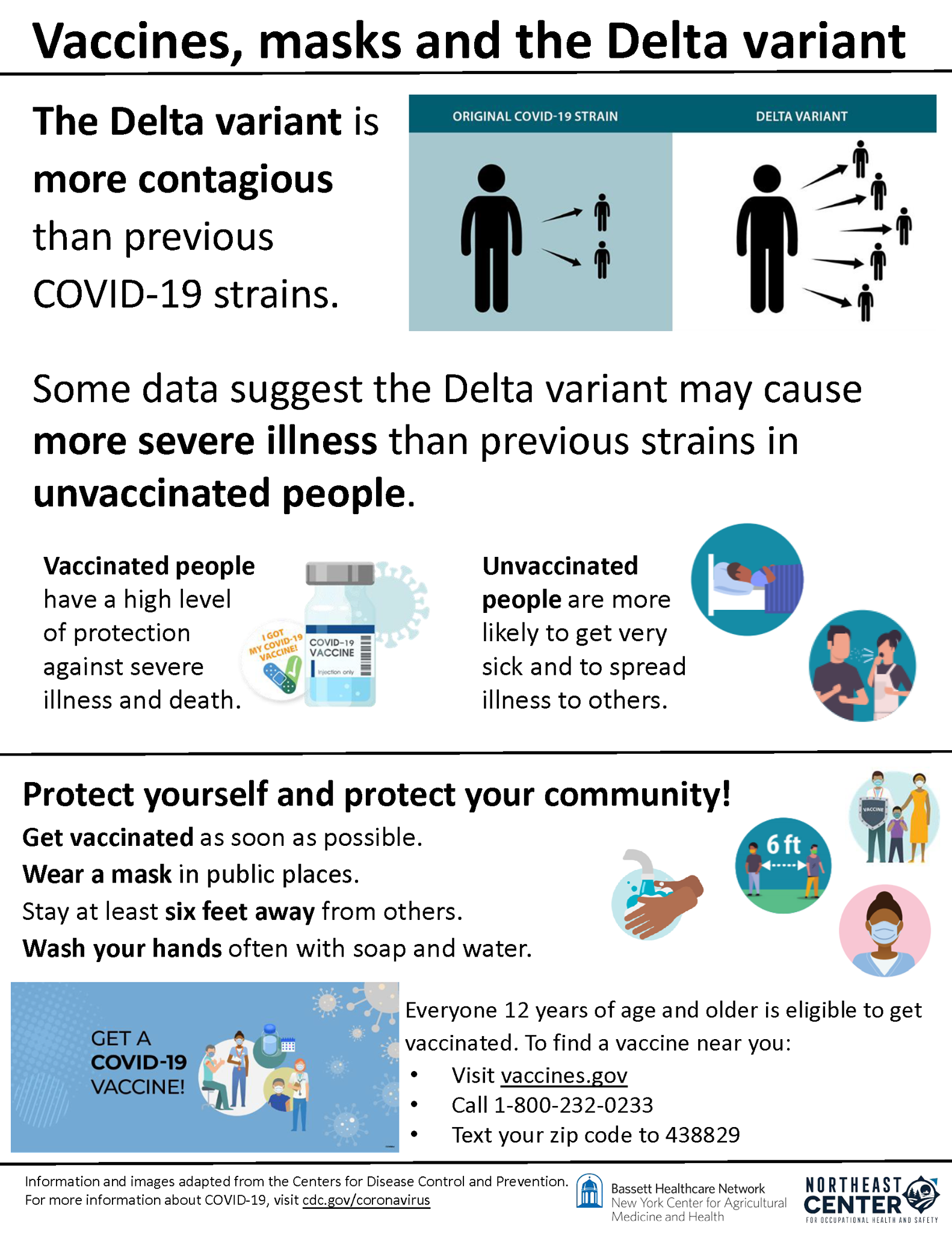 Protect yourself and protect your community!
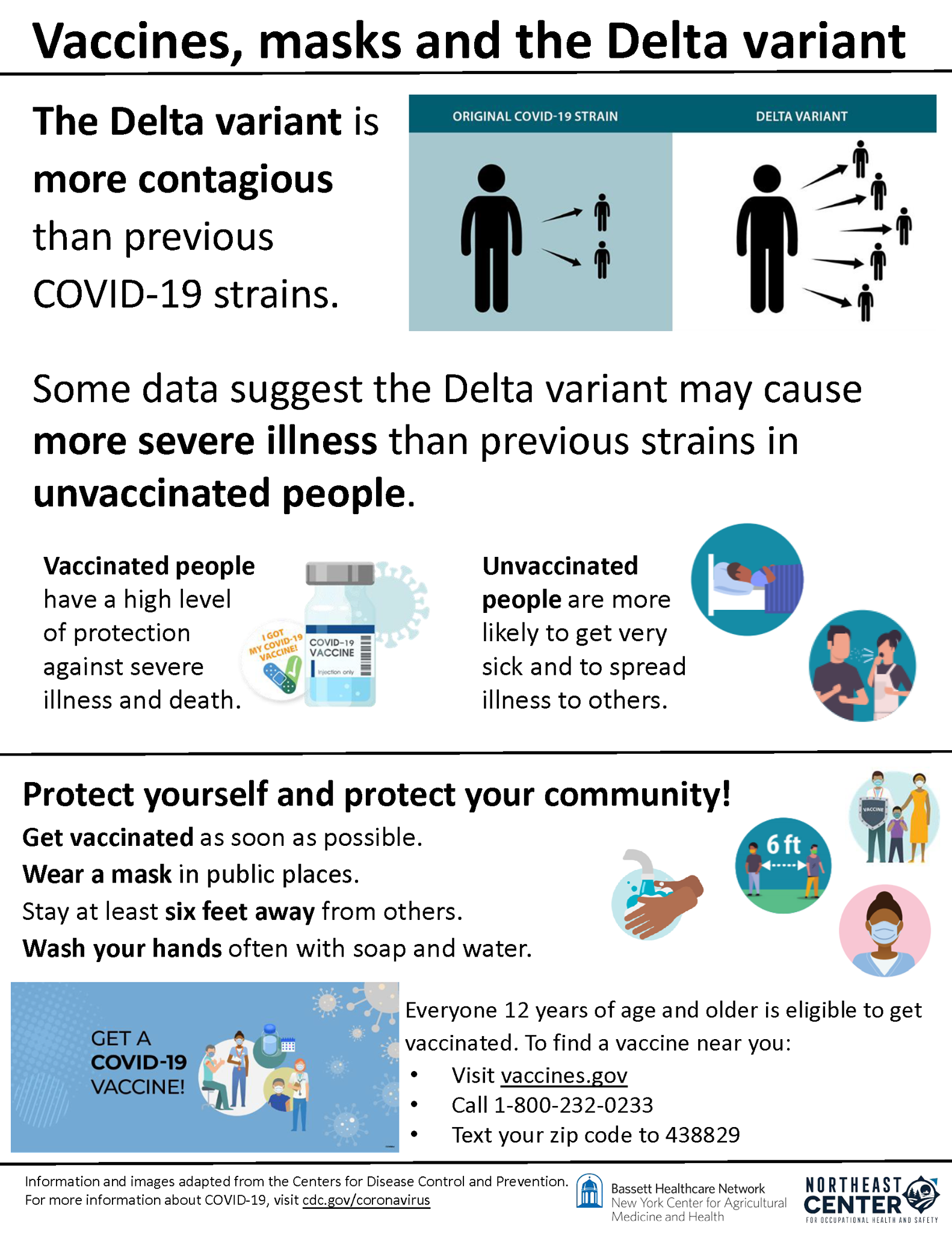 Get vaccinated as soon as possible.
Wear a mask in public places.
Stay at least six feet away from others.
Wash your hands often with soap and water.
Everyone 12 years of age and older is eligible to get vaccinated. To find a vaccine near you:
Visit vaccines.gov
Call 1-800-232-0233
Text your zip code to 438829
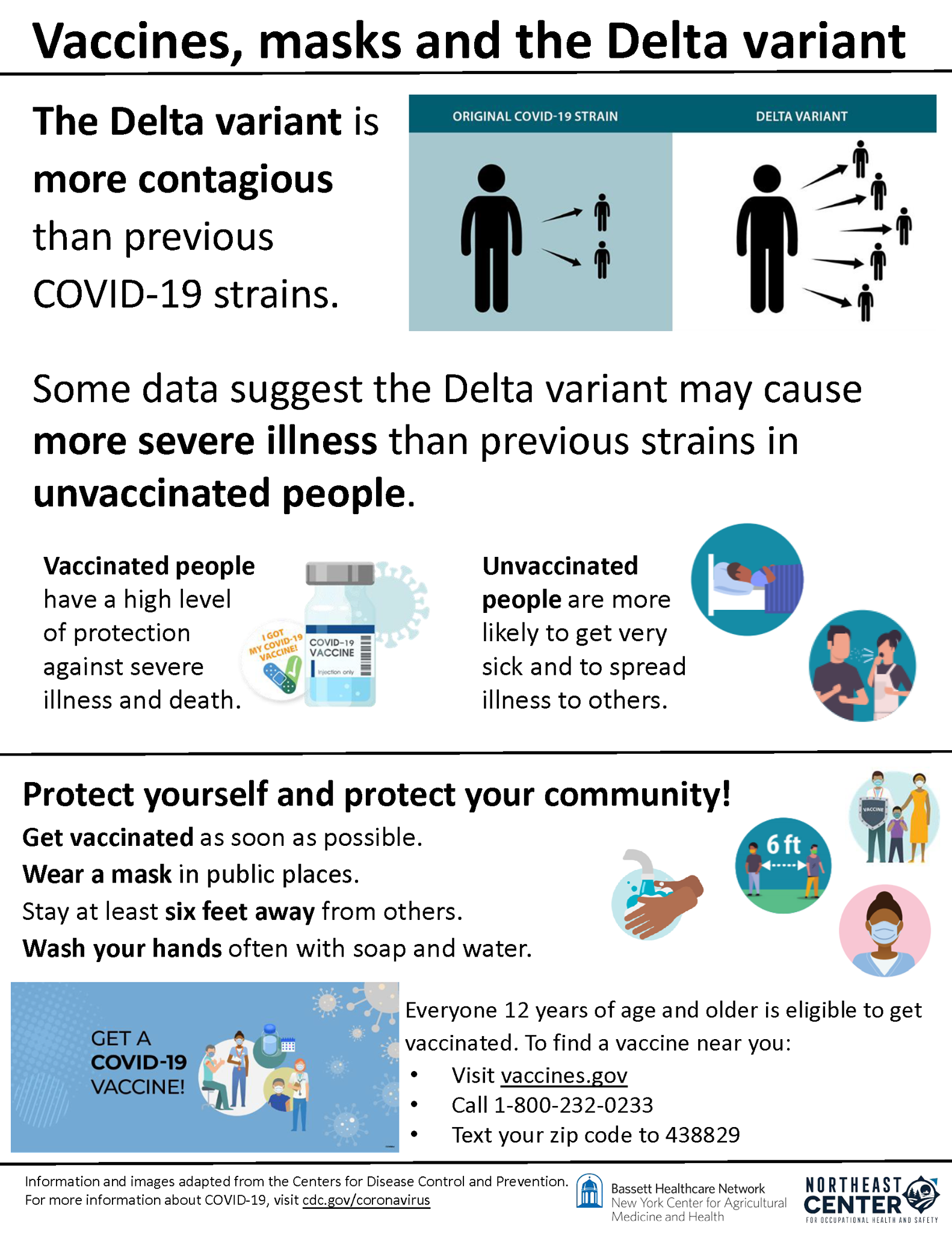 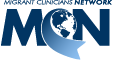 Information and images adapted from the Centers for Disease Control and Prevention and Northeast Center for Occupational Health and Safety. For more information about COVID-19, visit cdc.gov/coronavirus